Head + Heart+ Conscience & Wonder
Protocol
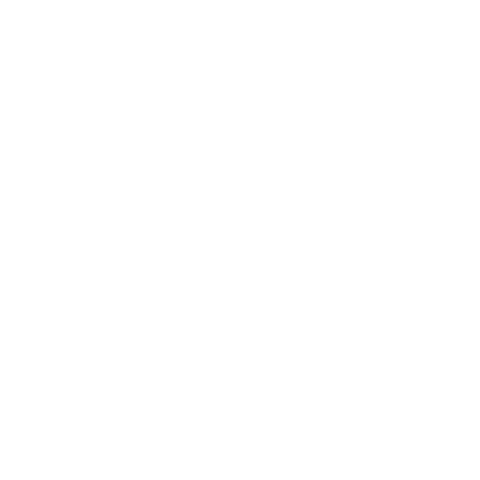 Lesson 1
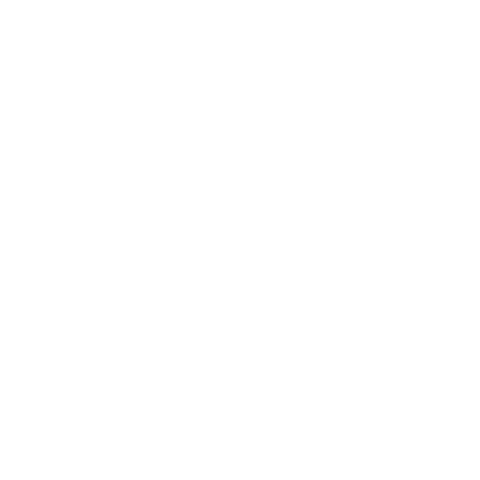 Lesson 2
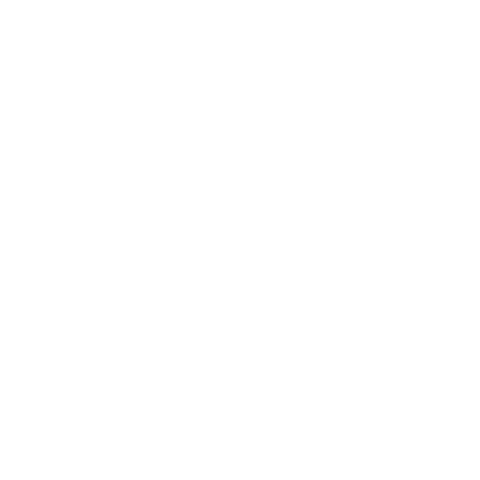 Lesson 3
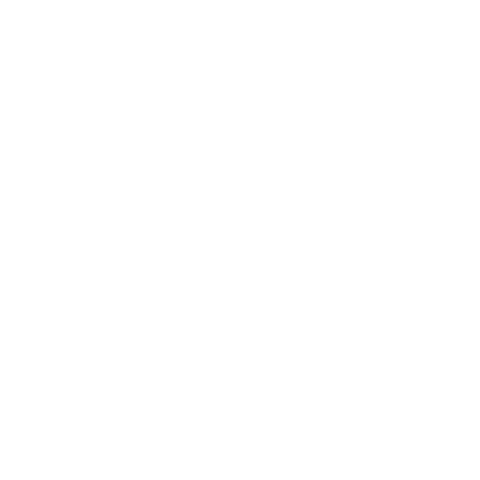 Lesson 4
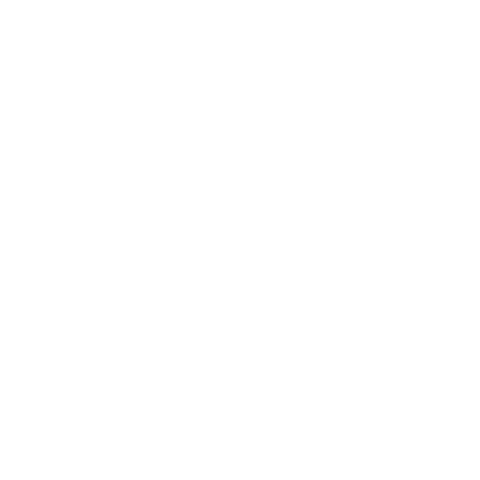 Lesson 5
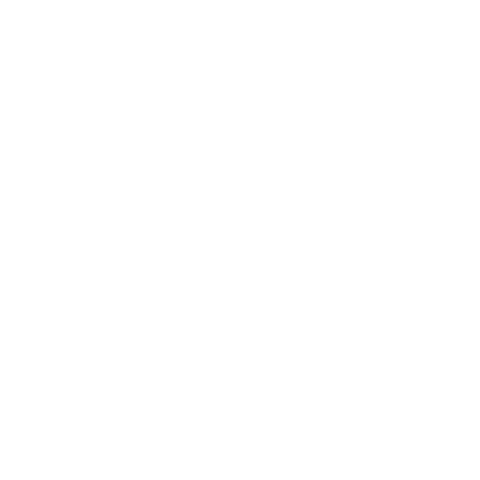 Lesson 6
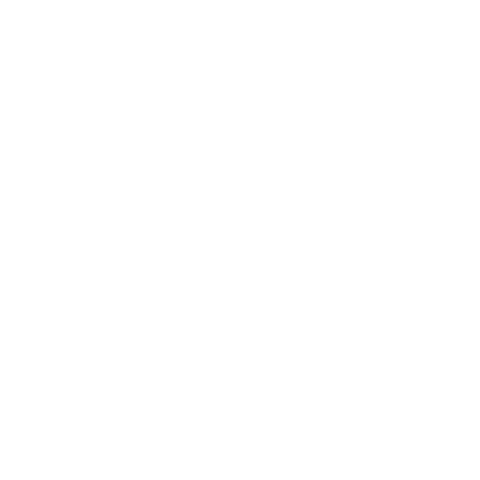 Lesson 7
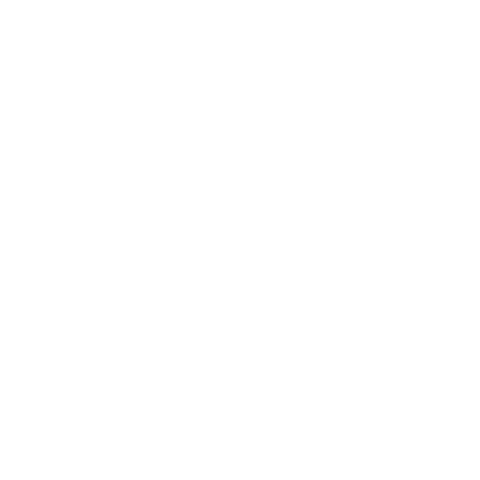 Lesson 8
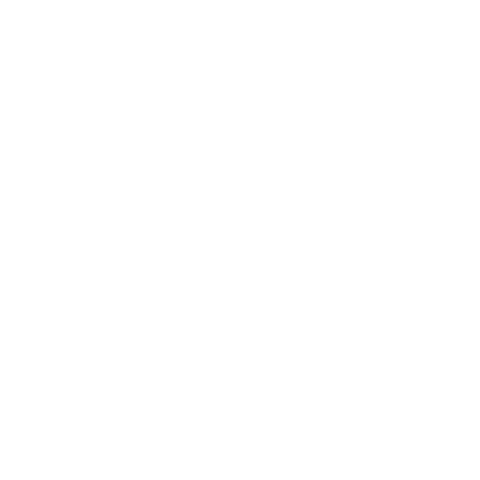 Lesson 9
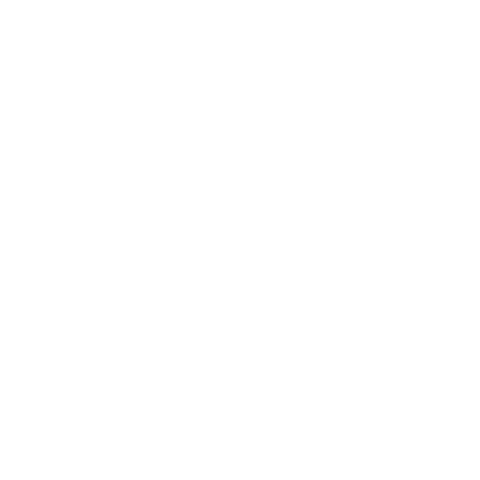 Lesson 10
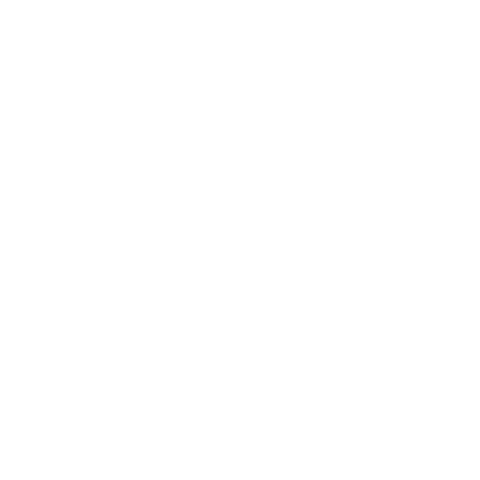 Lesson 11
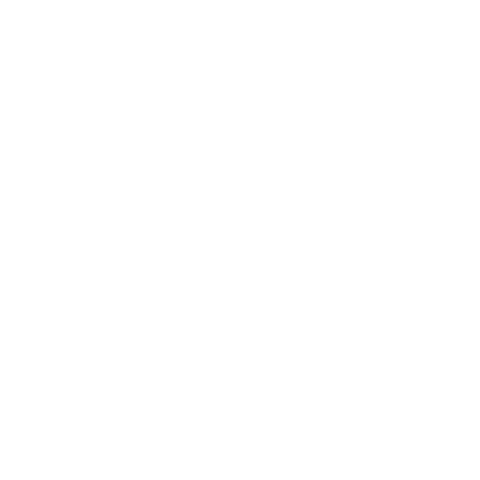 Lesson 12
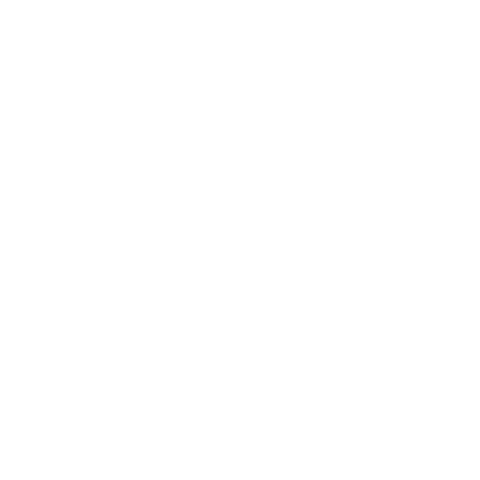 Lesson 13
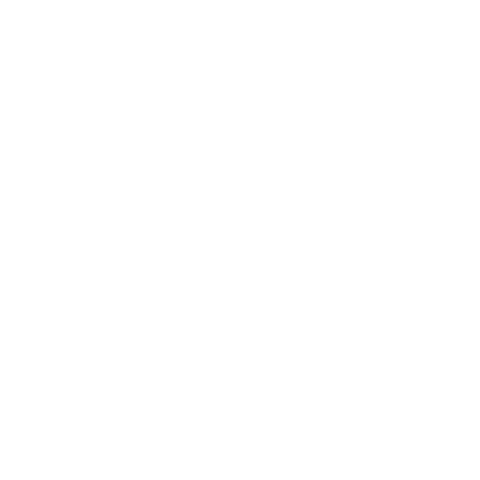 Lesson 14